PLANIFICACIÓN  CLASES VIRTUALESSEMANA N° 35FECHA : 23- Noviembre-2020
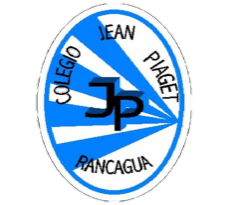 Colegio Jean Piaget
Mi escuela, un lugar para aprender y crecer en un ambiente saludable
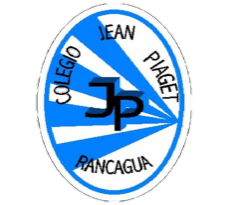 Reglas para una buena clase
Puntualidad
tener materiales solicitados
Ser respetuoso con el profesor y sus compañeros
Mantener micrófono apagado y cámara encendida(solo si el alumno quiere)
Dudas o consultas
Estar atento a la clase online
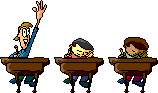 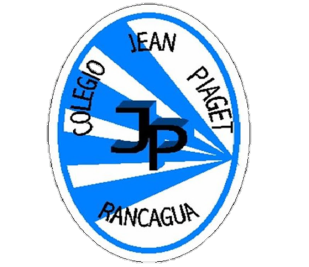 InicioActivación Conocimientos Previos
RECORDEMOS
¿Qué técnicas trabajamos la semana pasada?

¿Qué criterios estéticos tienes pensado para tu trabajo?
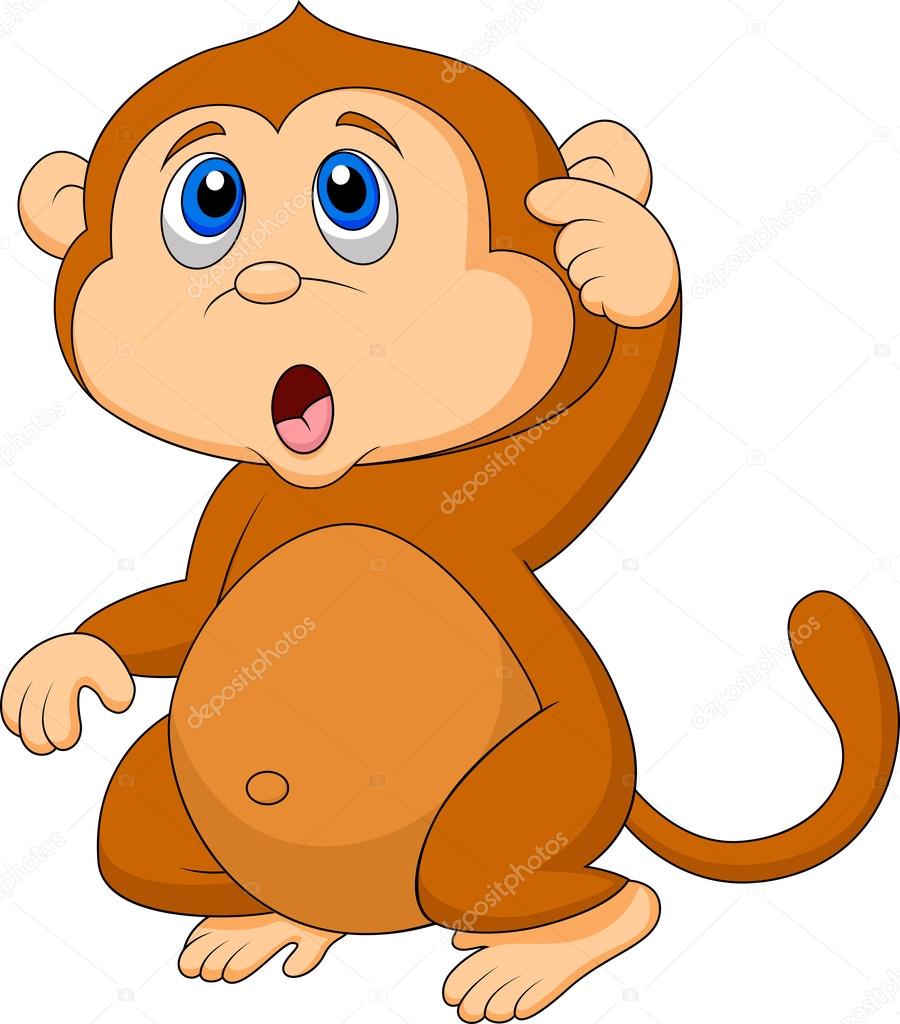 Impresionismo
El impresionismo es una corriente arte surgida en el siglo XIX, principalmente vinculada a la pintura: los pintores impresionistas retrataban objetos de acuerdo a la impresión que la luz produce a la vista y no según la supuesta realidad objetiva.
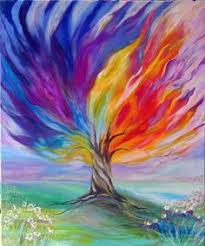 Luz y sombra
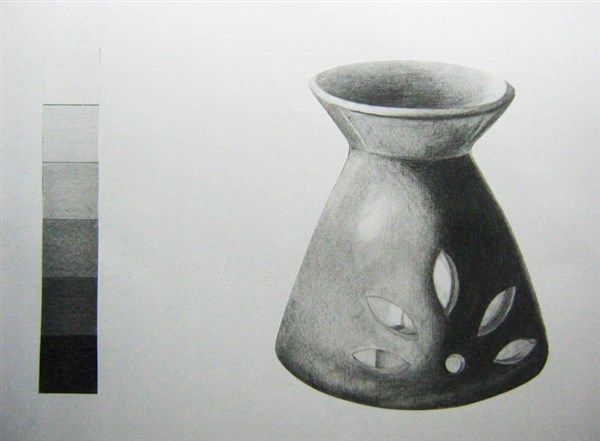 Manos a la obra
Ahora que ya recordamos más sobre el impresionismo y sobre las técnicas y dominios de diversos materiales, es momento de aplicar nuestros conocimientos. 
1- Escoge un color a elección y pinta la franja de arriba de tu hoja. 
2- En un mezclador aplica un poco del color escogido y aplica una gotita de color blanco y pinta la segunda franja. 
3- a la misma mezcla que ya tienes aplica nuevamente un poco de blanco y pinta la tercera franja. Y así sucesivamente hasta completar la hoja con pintura. 
4- una vez seco pega la imagen de color negro donde estimes conveniente. 
5- Mientras vas trabajando, comenzaras a escuchas unas melodías las cuales debes asociar a los colores trabajados.
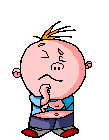 ¿Qué vamos a crear?
https://www.youtube.com/watch?v=Tf42lskNSqs
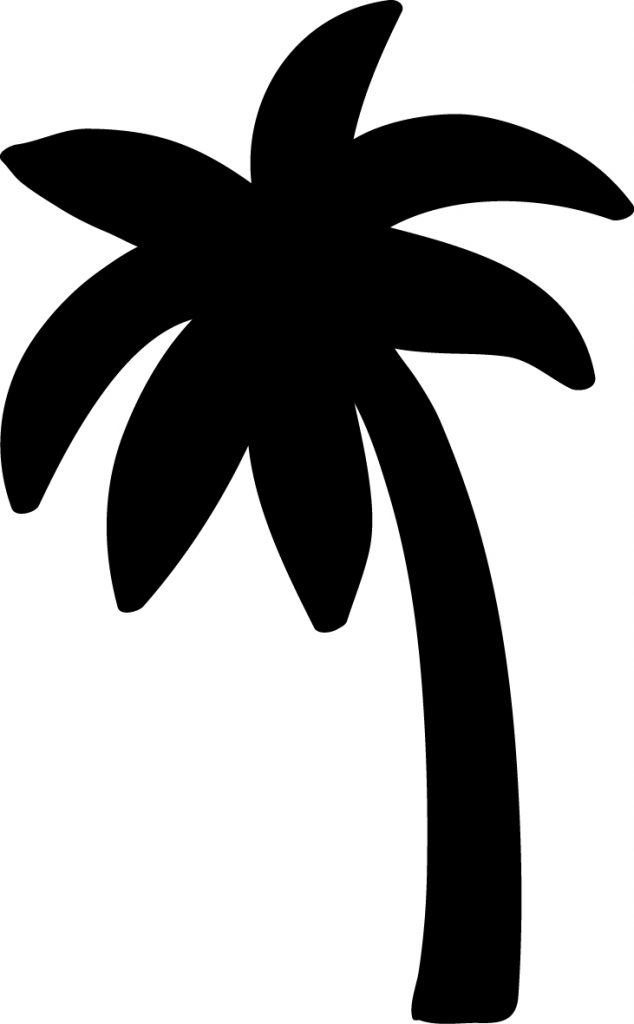 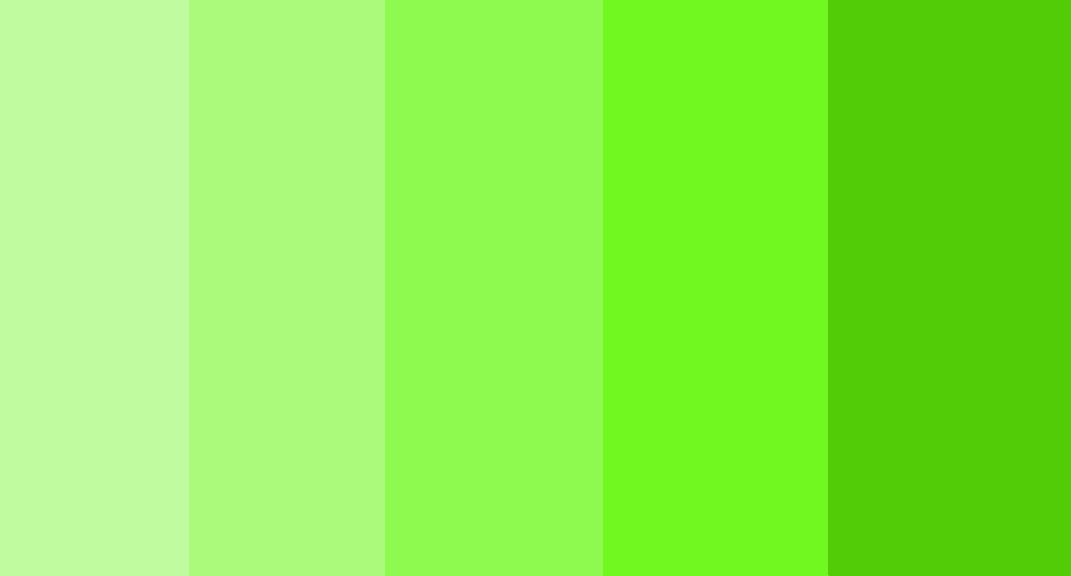 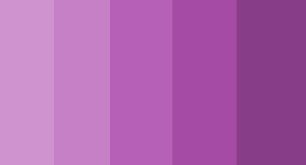 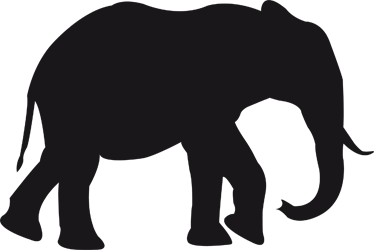 Pauta de evaluación
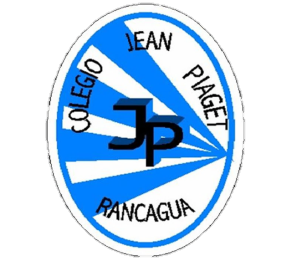 TICKET DE SALIDA
ASIGNATURA Artes Visuales, Música  y Tecnología 36
CIERRE
Nombre: _______________________________________
1) ¿ De qué manera podría dar solución si quiero cambiar de posición la luz y sombra? Explica
2) ¿Qué color es fundamental para crear el efecto de luz y sombra? 
3) ¿Qué herramientas o técnicas me ayudan a obtener de mejor manera el efecto de luz y sombra? 
4) ¿Qué criterios estéticos y de seguridad debo tener en cuenta al momento de realizar y finalizar mi trabajo? Fundamenta
5) Según la canción ¿De qué manera puedo asociar la canción con los contenidos trabajados?
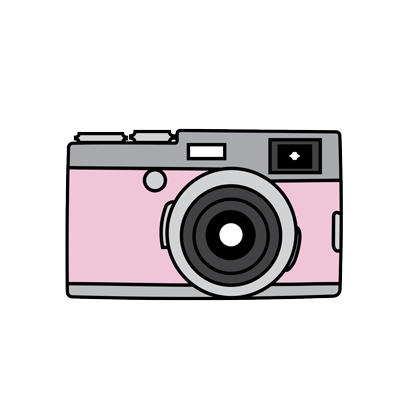 Enviar fotografía de este ticket de salida al: 
Correo: Alicia.cuellar@colegio-jeanPiaget.cl